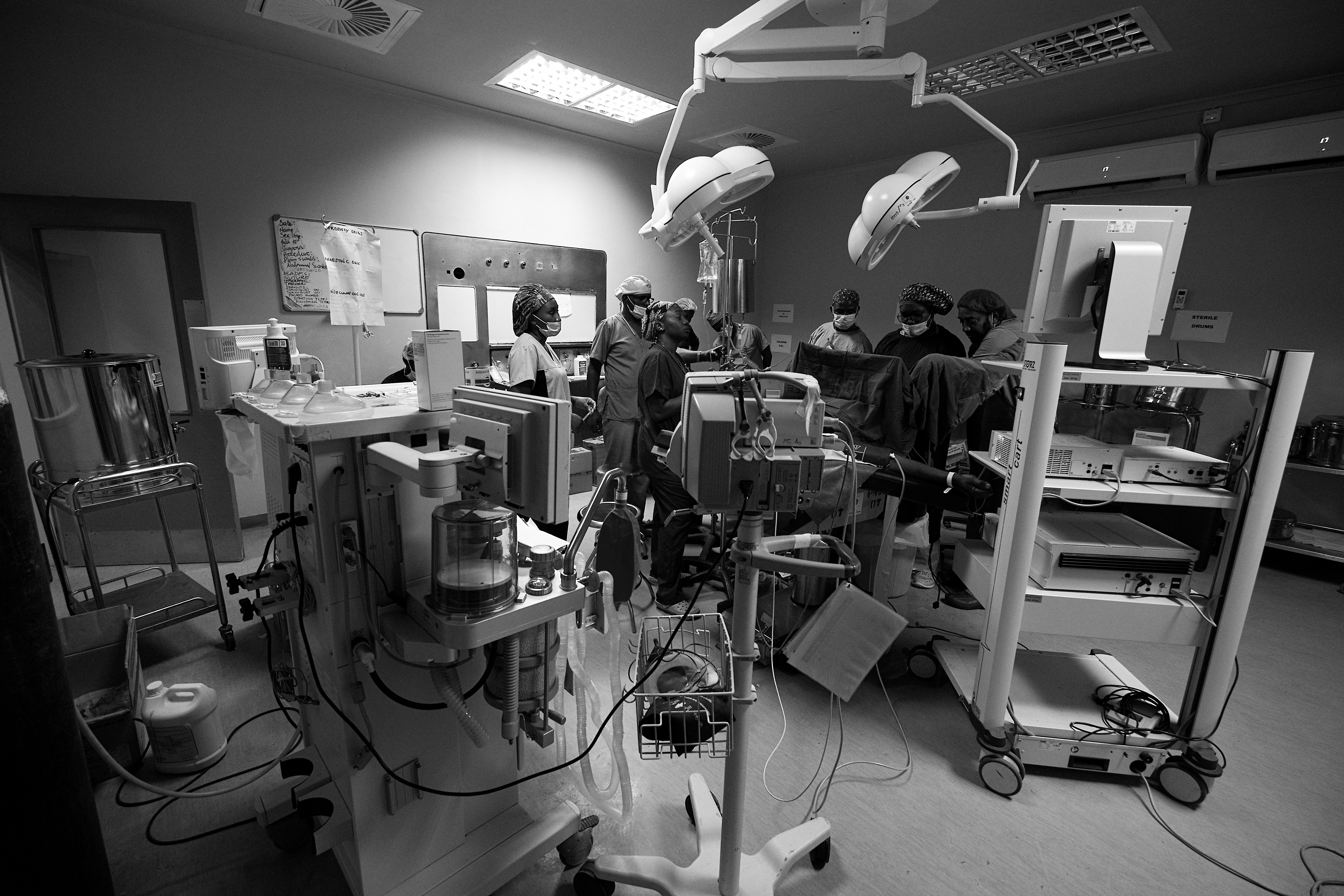 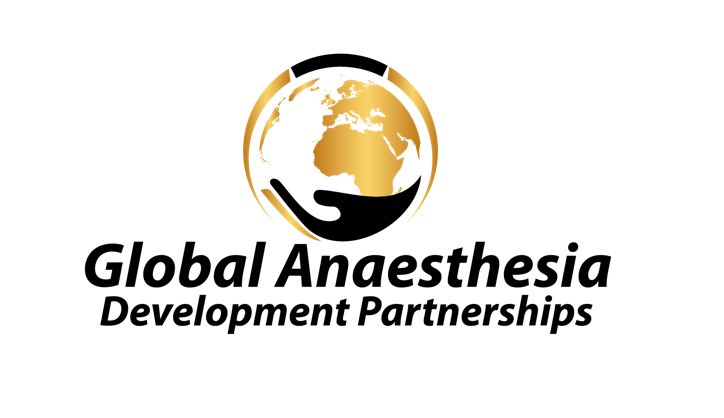 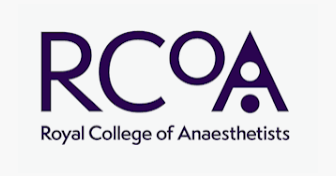 GADP VIRTUAL       CONFERENCE 
2021
Continuing to build essential surgical services during a pandemic

29 January 2021
09:50 – 16:00 GMT
Free to attend
Donations welcome
CPD points TBC

Book your place here: 

Donate here:
GADP 2021
JUSTGIVING CAMPAIGN
Contact us : infogadp@gmail.com